eTwinning project FES & 2019 FES Erasmus+KA229 End-of-Project Assessment
Respondents - the students who took part in the mobility activities
Number of  respondents - 28
Description
e-Twinning project “FES: Food, Environment & Sport. Let’s Be Healthier” was started in 2017
In August 2018 the project application was approved and e-Twinning project became also Erasmus+ KA229 realised by INS Manuel de Montsuar in Lleida, Spain and Talsu 2.vidusskola
Thanks to Erasmus+ KA229 grant in 2019 we were able to carry out 2 student exchanges – Mobility 1 (18 students from Talsi went to Lleida in March) and Mobility 2 (21 students from Lleida went to Talsi in May)
The final evaluations form was filled by 28 students (18 from Talsu 2.vidusskola & 10 from INS Manuel de Montsuar)
Results
The 1st questions the students were asked was:
	Why did you decide to join in the Erasmus+ project?
Both Latvian and Spanish students anwered that they decided to join the Erasmus+ project, because they thought it would be an awesome experience and great opportunity to get to know the culture of the other country, meet new people, make new friends and improve their English skills.
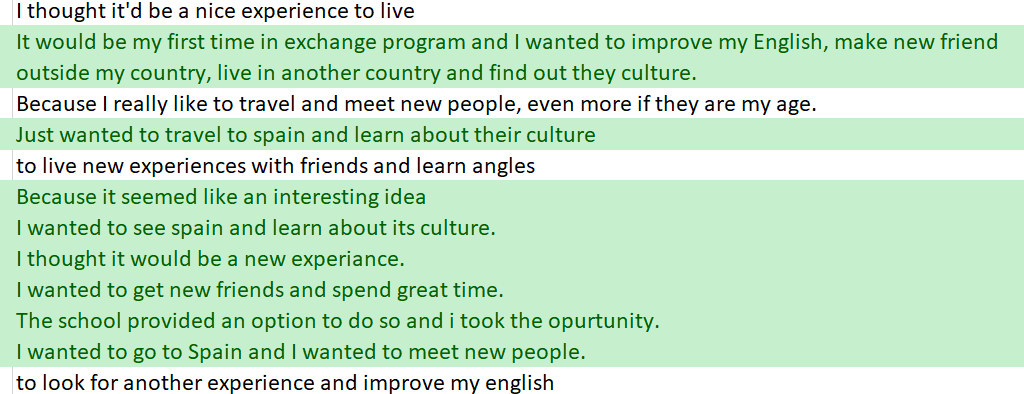 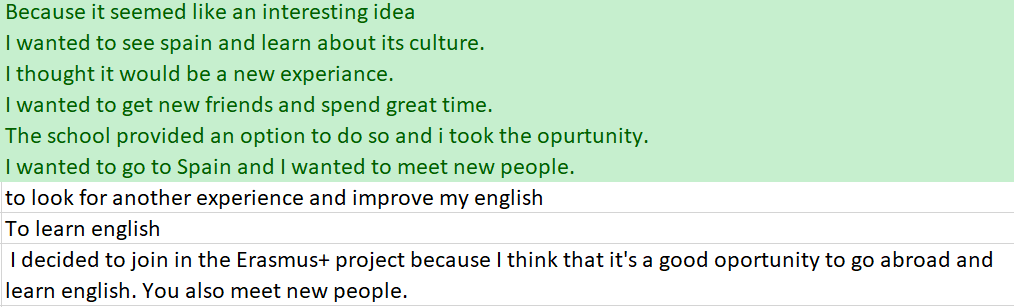 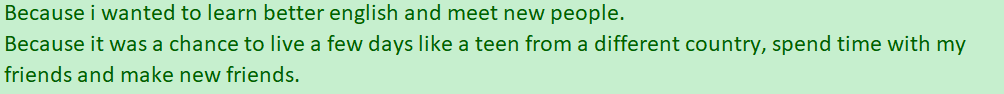 Results
The average points the students have given to rate their experience regarding the exchange in general is 8.8
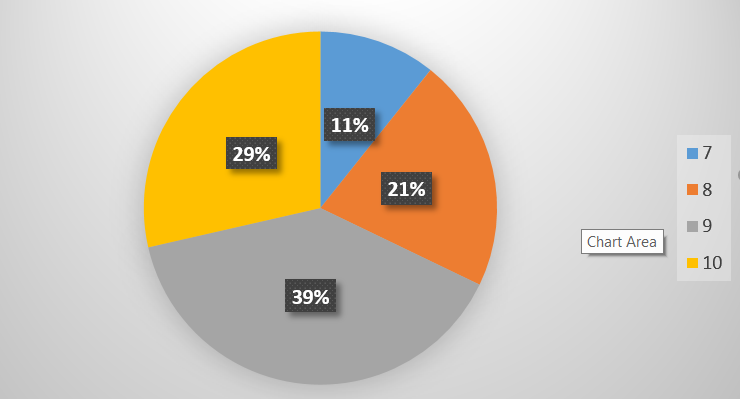 From 1 (lower) to 10 (higher)  - most students chose 9 and only 3 students gave 7
What is it that you value the most of the experience?
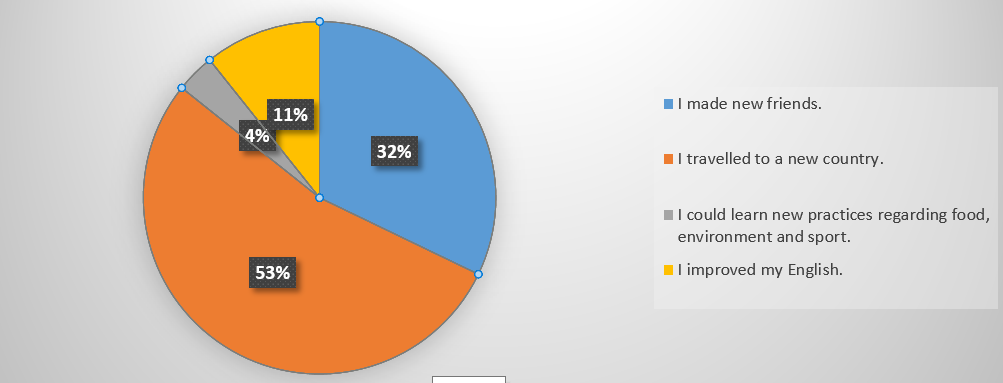 Most students chose the answer «to travel to a new country and make new friends». 
Only 1 student from Latvia answered that she could learn about food, environment and sport (the theme if the project)
What, in your opinion, was the best of the exchange?
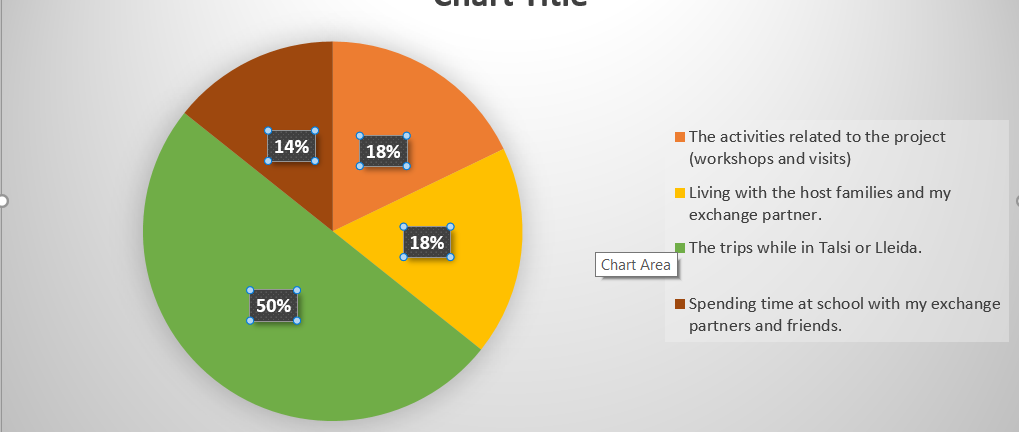 Half of the students think that the trips were the best part of the mobility.
Quite many students think that it was time spent with the host family and time at school with the exchang partners and friends.
The activities related to the project are at the last place
What was the less interesting activities of the exchange?
Majority answered that everything was fine. 
Nearly one third of the respondents did not enjoy going to lessons during the mobility.
1 person did not like living with the host family.
1 person did not like the activities realted to the project.
What would the students like to add to make the whole project more motivating and appealing?
Host families
During the exchange the students lived in the families. For Latvian students it was something new and they were rather scared. 
Did you have a positive experience with the host family?




At the end it turned out to be a positive experience for most Spanish and Latvian students.
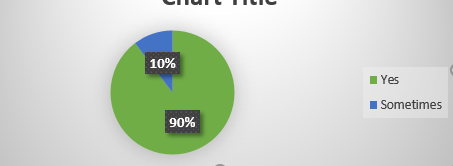 Friends
Making new friends in another country was valued as the the best part of the international project by one third of the respondents. 
Are you still in touch with your exchange partner?





Two years after the exchange, nearly one third of the students are still in touch with the host family.
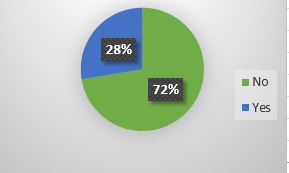 Memories
What was the best moment of the whole exchange?
Finally
Would you join a similar exchange experience again?
Most students chose «Yes», 4 students – «Maybe» but only 1 student said «No».
Do you think that participating in the exchange changed you?
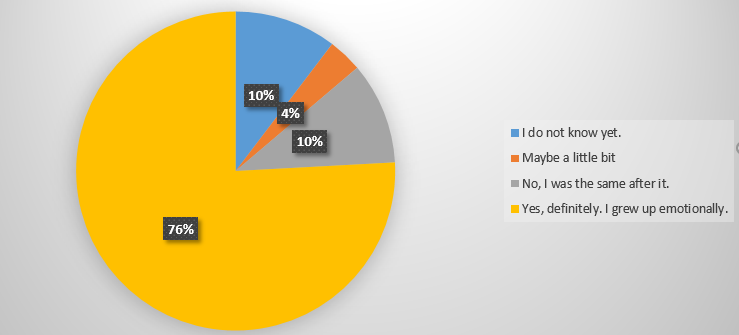 - Majority answered that this experience has changed them as they grew up emotionally.
Thinking about the future
After the mobililities we were happy to learn that the students would definitely recommend the younger students to join our project . 
Would you recommend the younger students in your school to join the project? 
From 1 (lower) to 10 (higher) – the average result was 9.3